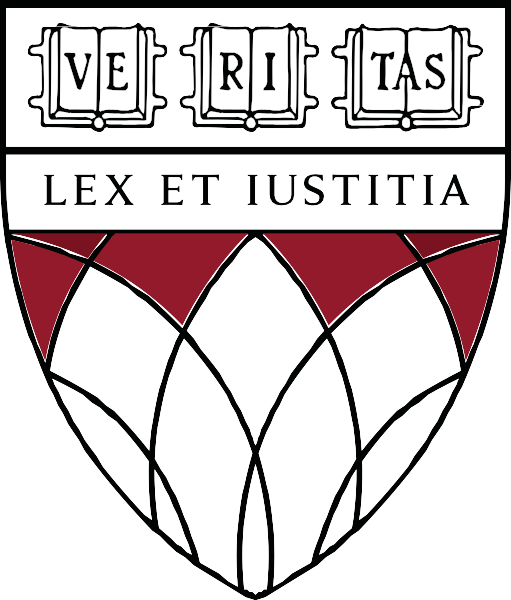 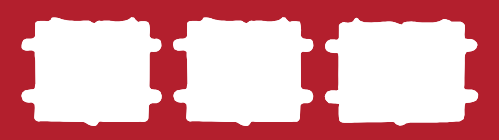 Harvard Financial Policies Summarized
February 2023
Why Financial Policies Matter
Financial policies outline the rules under which we are allowed to spend Harvard’s funds. HLS has a stewardship obligation to use its resources prudently and in furtherance of its mission of education and research.
These policies come to us from:
The federal government, (Internal Revenue Service, Department of Labor, laws such as the Fair Labor Standards Act, Department of Homeland Security, etc.),
The Commonwealth of Massachusetts laws and policies,
Central Harvard offices, (Office of the General Counsel, Treasury Management, Human Resources, Financial Administration),
And some policies are more specific to HLS or modified to fit our specific circumstances and programs.
If we are not compliant with Federal, State, or University laws and regulations, there are a variety of consequences that can cost money, invoke various regulatory penalties, and impact the ability of our departments and centers to do their important work.
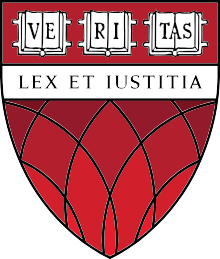 Who do these policies apply to?
All employees of Harvard University/HLS who spend University funds on goods or services, including faculty and staff
Students who are acting on behalf of Harvard/HLS in spending University funds on goods or services
Consultants or visitors to Harvard who are paid with or reimbursed by Harvard/HLS funds (such as those traveling on Harvard business)
Policies covered in this document
Paying for events, travel, gifts
Gifts and celebratory events                                                 
Spending responsibly: Excessive Spend Policies
Disallowed Expenses
Travel to Campus for Remote Employees

Policies specific to certain systems
Purchasing Cards
International Wire Transfers (B2P)
General Procurement Policy
Reimbursement Policies, including What Is A Receipt?

Paying individuals outside of Harvard
Independent Contractors
Human Subjects
Executing Contracts and Who Should Sign Them
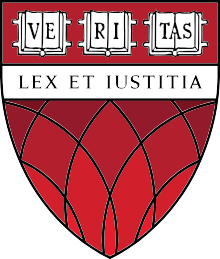 Additional Policies Covered
Employee-specific payments
Staff cell phones
Late Reimbursements

Additional Policy Information
Sales Tax Exemption Policy
Gifts and Celebratory Events (Employee and Non-Employee)
Not Allowable:
University funds in recognition of personal events or achievements unrelated to work-e.g. wedding or baby gifts, birthdays, 	housewarming or engagement gifts. Please note that aggregated monthly birthdays may be celebrated as morale-building 	event.
Gift cards/certificates are ALWAYS taxable income to employee – do not give gift cards or certificates to employees. Always talk to the Finance Office before purchasing any gift cards for non-employees to ensure the purchase will be in compliance.
Allowable:
Work-related achievement or farewell, morale-building events, sympathy on death or serious illness to employee or immediate family
Tangible gifts (not cash), must be less than $100; if greater than $100, entire amount is taxable to recipient; Longer-service or retirement threshold is $400
Donations in lieu of flowers of $100 or less to charitable organizations in the name of a deceased employee or employee's immediate family member are allowed
Gifts to nonemployees: modest gifts of $100 or less are allowable; gift cards/certificates may be given to nonemployees; special rules apply to donors, VIPs, dignitaries, contact HLS Development Office for further detail
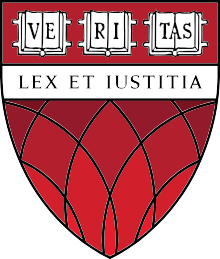 Excessive Spend
Page 1 of 2
The following are guidelines for defining excessive spend. However, HLS Finance may review any transaction and request further information on individual expenses and may determine that they are ineligible for reimbursement in full.
Business Meals: Guidelines as follows, amounts in excess of these may be flagged
Breakfast/$20 pp, Lunch/$45 pp, Dinner/$100 pp including beverages
Gratuities should not exceed 25%
Lodging: Always book the most economical accommodation possible, taking into account accessibility and ground transportation ease and cost. If accommodations are in a conference-related hotel and these rates are costly, please get prior permission from HLS finance for the booking and document this in the transaction. Development events and Dean-related VIP events are exempt within reason
Suites are not permitted unless the department verifies the need for extra space for business purposes

Excessive spend continued on next page
Excessive Spend
Page 2 of 2
Travel:
Airfare: domestic airfare must be either economy or coach class; international may be either economy or business class
Rail: coach or economy class except Acela may use business class
Limousines or private car services are not allowed except in rare circumstances – HLS may reimburse at a lower cost if prior permission has not been obtained
Gratuities: These should never exceed 25% except in rare circumstances which should be documented in the transaction. Prior approval is recommended as higher gratuities may not be reimbursed in full
Gifts: Must tangible items (i.e., not cash) and must not be over $100 (including shipping and handling). Restrictions and tax implications for each of these situations are covered in the Gift policy
Disallowed Expenses for Reimbursement
Page 1 of 2
Please note that this list does not include EVERY expense that may be disallowed. If you have any question that a purchase may be ineligible, please be in touch with your Finance Office representative BEFORE making the purchase
Birthday, wedding, engagement, housewarming, or baby shower gifts
Personal expenses and services -- clothing, home office furniture, briefcase, home internet costs, hotel entertainment expenses,
Lodging for spouse or persons not engaged in Harvard business
Personal alcohol consumption not related to a business meeting
Travel toiletries, dry cleaning, spa or links fees, etc.
First-class and other extravagant travel arrangements.
First class travel is sometimes permitted for VIP’s or for medical reasons
If it is for a medical reason then the class of travel needs to be requested, approved and documented.

Disallowed expenses continued on next page
Disallowed Expenses for Reimbursement
Page 2 of 2
Hotel suites have only been allowed if it is part of a conference where an additional room was needed for meetings.
Very costly hotel rooms have very rarely been approved (if it was the only room that they could get and they document that) or if they are attending a conference and the cost of travelling back and forth to a cheaper hotel would equal or exceed the cost of the more expensive lodging.
Lodging exceptions can be made if event logistics dictate it
Very high gratuities (generally anything over 25% unless prior permission has been obtained). The definition of a very high gratuity is left up to the tubs but we ask that you use reasonable judgement and discretion when tipping someone
Political contributions
Most fines and penalties, except cancellations directly related to business purposes. Harvard never reimburses for parking tickets or late fees
Note re sales tax: Harvard University is exempt from most sales tax and it is the responsibility of the department to ensure that it is not paid. Online accounts can usually be set up with tax-exemption; any taxes paid without due diligence may be not reimbursable and the responsibility of the individual making the purchase
Travel to Campus for Remote Employees
In order to be reimbursable (and not taxed), travel to campus for remote employees must meet the following 4 criteria:
Employee must be fully remote – hybrid workers are not eligible;  includes employees on third-party payroll (e.g., Allsource)
Employee’s residence is 150+ miles each way from campus
Department / business need drives reason for travel
Travel to campus is infrequent (4-6 times per year)

Please refer to the Travel as well as Business Expense policies for additional guidance:
https://policies.fad.harvard.edu/pages/travel-0
https://policies.fad.harvard.edu/pages/business_expense_reimbursements
PCard
Purchasing Cards (PCards) are a convenient way to pay for low-cost, high-volume expenses such as supplies, Fedex, local meals, etc.
$2,500 per transaction limit; $10,000 per month; Charge splitting to avoid the single transaction limit is strictly prohibited
The PCard is only to be used for local transactions – for out-of-town expenses, use the Corporate Travel Card or Department Card
No travel expenses should be charged to the PCard, with the exception of local ground transportation
No gift cards should ever be charged to the PCard, and we suggest avoiding any gift transactions with this card
No personal purchases
Cardholders must ensure that sales tax is not charged on the card – Harvard’s tax-exempt number is printed on each card. If taxes are charged, the cardholder is responsible for getting that amount refunded
No payments to Independent Contractors should ever be made on a PCard (or any credit card); this includes PayPal, UpWork, Square and other third-party entities
Misuse or mismanagement of the Purchasing Card may result in the card being cancelled
Wire Transfer Requests
This is a University policy that we have condensed and highlighted a few pertinent bits of information below. We also have a job aid available if needed.
International wires can be made in USD or most foreign currencies
USD must be $1000 or over. Exceptions to this rule are only granted by the OTM (Office of Treasury Management), usually in cases where safe transmittal of funds aren’t possible by mail, or where local bank can’t deal with a paper deposit
International wires which must be paid in foreign currency and can be sent for any amount
Domestic wires (USD) are not allowed – however, ACH and other electronic transfer of funds may be possible (Exceptions to the are granted by the OTM office if there is no other way to get the funds to the payee but there is a high bar for this exception)
Procurement Policy
Whenever possible, all individuals purchasing on behalf of Harvard University should purchase goods and services from Harvard Preferred Vendors / Suppliers to reduce administrative burden and maximize the University’s buying power
Adhere to Responsibilities of Purchasers, Preparers, and Approvers (ROPPA) and Conflict of Interest Standards – see ROPPA and Procurement policy for details
Apply tax exemptions where applicable
Sponsored awards -- for Purchases with Federal Funds – follow Uniform Guidance
Follow Other Best Purchasing Practices
Contracts
Approval authority and submission
Vendor diversity initiative
Environmentally preferred products
Receipts
The IRS has very specific requirements for what constitutes a 'receipt'
Receipts must show that the purchase was actually made. This does not include invoices, estimates, summary of charges, or travel itineraries unless payment information is clearly displayed. Credit Card statements are not accepted in lieu of a receipt
Receipts must be submitted for reimbursements and purchases $75 and over for B2P and Concur
Travel-related receipts (airline, lodging, conference fees) have specific requirements - please refer to the HLS website for complete details
Evidence of the following required: *Date of transaction *Name of Merchant *What was purchased *Amount of Purchase *Form of Payment (cash, credit card, etc.) *indication that payment was made (balance due $0 or similar)
If a receipt is incomplete, unobtainable, or lost, one can submit a Missing Receipt Affidavit (MRA). This is a last resort option and should never be a regular business practice
Independent Contractor Policy
Page 1 of 2
This is a university policy that we have highly condensed. The HLS HR office is the 'owner' of this policy so please refer to HR with questions.
The Independent Contractor Policy exists to ensure compliance with federal and state labor and tax rules and to protect the rights of individuals engaged to provide services to Harvard
An Independent Contractor (IC) is generally an individual who is in an independent trade, business, or profession and offers services to the general public. An IC may work as an individual or through a business entity such as a sole proprietorship, partnership, or limited liability corporation. ICs are sometimes also referred to as consultants, 1099s, contractors, or vendors.
All Independent Contractors must set themselves up as suppliers in B2P, providing tax information that allows Harvard to verify that they are able to hire the individual or their firm.
All Independent Contractors and the hiring party must complete an Independent Contractor Questionnaire (ICQ) and
submit it to HR for approval. In certain cases, a simpler Attestation Form (AF) is allowed; that form can come straight to Finance. Many guest speakers and performers fall into this category.

Independent Contractor Policy continued on next page
Independent Contractor Policy
Page 2 of 2
The AF is permitted if Parts A, B, and C, are all met: 	Part A:
The worker must be free from Harvard’s control and direction in connection with the performance of the service, both under a contract for the performance of the service and in fact; AND
The service performed by the worker must be outside the usual course of Harvard’s business; AND
The worker must be customarily engaged in an independently established trade, occupation, profession, or business of the same type as the service being performed for Harvard.
Part B:	 Total payments to the IC will not exceed $3,000, AND Part C:	Period of work is less than 90 calendar days
--> If A, B, and C are not all met, an ICQ will be required.
No contract can be executed or signed and no work is allowed to commence until the ICQ or AF have been approved by HR
No work can be paid for unless an ICQ or AF and a signed contract have been placed on file in the HR and Finance
Offices
Human Subject Payments
(Always talk to the Finance Office before study/research begins to ensure these complex rules are followed)
Individuals conducting Harvard research studies that compensate human subjects must collect and document all personal information necessary to comply with IRS tax-reporting regulations. High-risk confidential information must only be collected when necessary per this policy; any confidential information collected must be protected in accordance with the University’s Enterprise Information Security Policy
Understand basic IRS rules for human subject payments. The IRS treats human subject payments, whether cash, check, bank card, gift card/certificate or in-kind items (books, DVDs, etc.) as taxable income to the recipient
Pay subjects according to tax reporting requirements. Generally, payments of $100 or less can be made by cash or gift card and do not require collection of a participant’s information while payments over $100 must be made by check (see exception in VI A regarding U.S.-based study participants and earnings thresholds)
Understand different rules for US-based versus Foreign-based projects
Use an appropriate payment mechanism – different circumstances may dictate whether a check, cash or gift card is appropriate
Maintain required documentation. In the event of an IRS or sponsored programs audit. It is the joint responsibility of the PI/researcher and the related local finance office, working with Central Accounts Payable, to supply all required supporting documentation for human subject payments made from the PI/researcher’s accounts.
Contract and Signatory Guidelines
Note that depending on nature of the contract/agreement, different signatory approval thresholds exist.
Each of the below has specific signing and/or disclosure requirements; see policy appendix for matrix that lists threshold levels by contract/agreement type:
Independent contractors (e.g., consultants, individuals)
Goods and Services (e.g., conferences, hotels, catering, *not* individuals)
Building and equipment related
Software/IT
Collaboration agreements
Cell Phone Policy
(Mobile Device Stipend Payment - Staff Only)
Process is through HR; added to the payroll
Stipend Approval form to be completed and request to be submitted through staff member's HR BP for approval
$50 monthly stipend
Late Reimbursement Policy
This is a University policy and has very few exceptions to it. Generally, an exception is only granted if the reimbursement delay is clearly Harvard's fault.
Employee Reimbursements must be submitted ASAP
Any expenses submitted after 90 days are considered Additional Pay and must go through Payroll
Any expenses over 182 days cannot be reimbursed
Late fees are not reimbursable
Sales Tax Exemption Policy
Harvard University is exempt from paying sales tax in Massachusetts and many other states.  This includes MA Meals Tax (aka ‘food sales tax’).  Employees should not pay this tax, ensuring whenever possible that it not be included on an invoice before the purchase.  While we cannot compel a vendor to remove sales tax from a bill, this is usually successful if you offer the correct paperwork (see next bullet!). 

To eliminate sales tax from a purchase transaction, please keep the appropriate exemption forms on hand.  The ST-2 (stating that Harvard has MA Sales tax exemption) and ST-5 (stating that the individual is making the purchase on behalf of Harvard) are both available on the HLS Financial Office’s website - https://hls.harvard.edu/financial-office/

We are NOT exempt from airline, telecommunication or international VAT taxes.

We encourage departments to set up tax-exempt accounts with Amazon and other vendors.  Harvard’s Federal tax-exempt number is 04-2103580 and appears on all PCards – use this locally to request tax exemption on an invoice or meal charge – vendors may ask specifically for the MA form instead.

If Concur reports or B2P transactions include sales tax, the transaction will be returned to the department so that the tax can be credited back or removed from the total amount due. You are responsible for having sales tax removed from a bill.  If you have paid tax, you are responsible for having it credited back to the card or purchaser.
For more information, see the University Procurement website:  https://internal.procurement.harvard.edu/summary-information#taxexemptstatus
Of course, this tax exemption can only be used on bonafide Harvard business expenses (not to be used for personal items).
Links to unabridged policies
Business Expense Reimbursements: https://policies.fad.harvard.edu/pages/business_expense_reimbursements
Contracts and Commitments Policy: https://hls.harvard.edu/content/uploads/2020/12/UpdatedHLS-Contract-Policy_w-matrix_Covid.pdf
Employee Gifts and Celebratory Events: https://policies.fad.harvard.edu/pages/employee-gifts-and-celebratory-events
Human Subject Payments: https://policies.fad.harvard.edu/pages/human-subject-payments
Human Subject Decision Tree:
https://policies.fad.harvard.edu/files/fad_policies/files/appendix_a_-_human_subjects_decision_tree_final.pdf?m=1502972494

Independent Contractors: https://policies.fad.harvard.edu/pages/independent-contractors

Procurement: https://policies.fad.harvard.edu/procurement

Responsibilities of Purchasers, Preparers and Approvers: https://policies.fad.harvard.edu/responsibilities-purchasers-preparers-and-approvers

Staff Mobile Phone Policy: https://policies.fad.harvard.edu/staff-mobile-phone-policy
Travel Policy:
https://hwpi.harvard.edu/os_fast/files/fad_policies/travel_policy_w_appendices_2015dec0101m.pdf?	authen_application=CADM_HUIT_ATS_AWS
_HWPI&	authen_huid=60564663&	authen_ip=128.103.24.29&	authen_pgp_signature=iQA/AwUAYHXpIMDVI4Mo/BzXEQLFQQCfTd92VEYX8iyb Mcd3D3muHzO2vJ8An
Travel Reimbursements: https://hls.harvard.edu/dept/finance/reimbursement-travel-receipt-requirements/